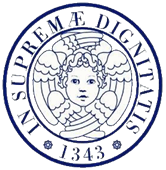 Università DI PISA
FaCOLTà di ingegneria
____________________________
Laurea in ingegneria civile
 sezione edile (V.O.)
“Progetto di una autostazione e riqualificazione urbana di piazza IV Novembre a Massa”
RELATORI

Prof. Ing. Pier Luigi Maffei
Dott. Ing. Giampaolo Munafò
Dott. Ing. Ernesto Lorenzetti
IL CANDIDATO

Andrea Barlucchi
Piazza Liberazione
Piazza IV Novembre
Largo Matteotti
Le motivazioni di un capolinea degli autobus a Massa
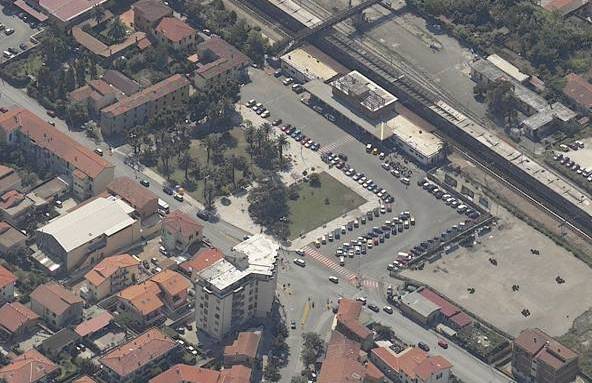 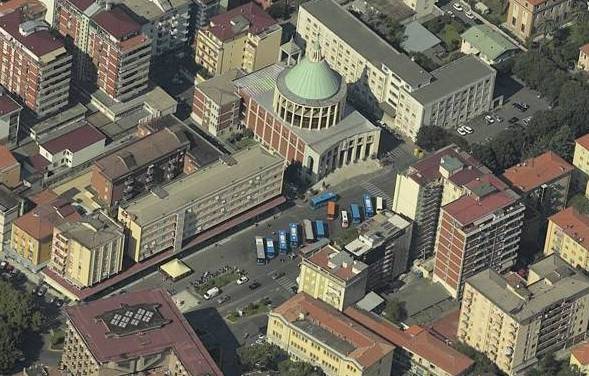 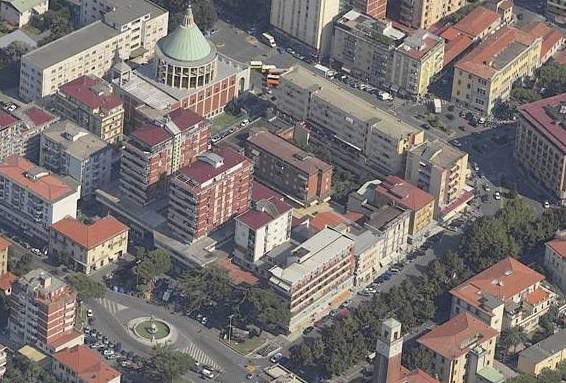 Analisi dello stato attuale
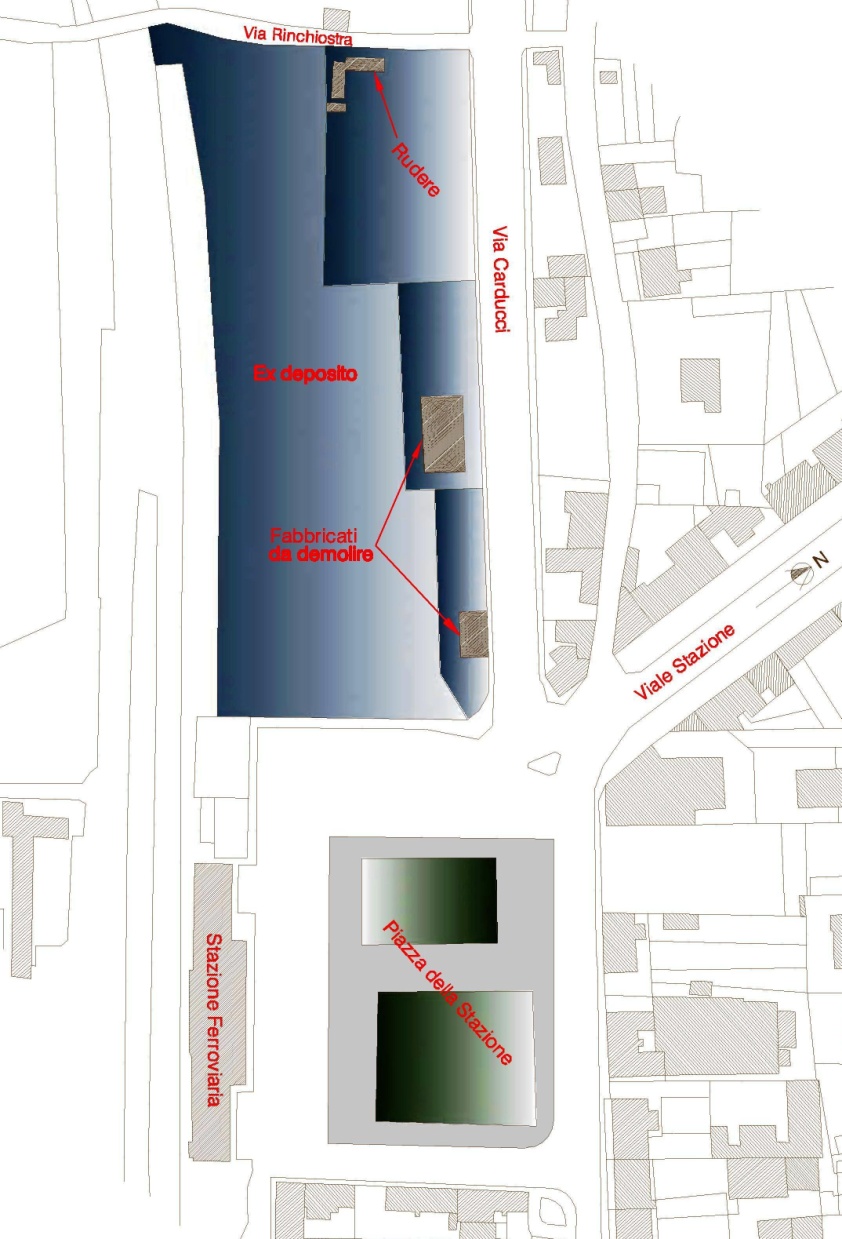 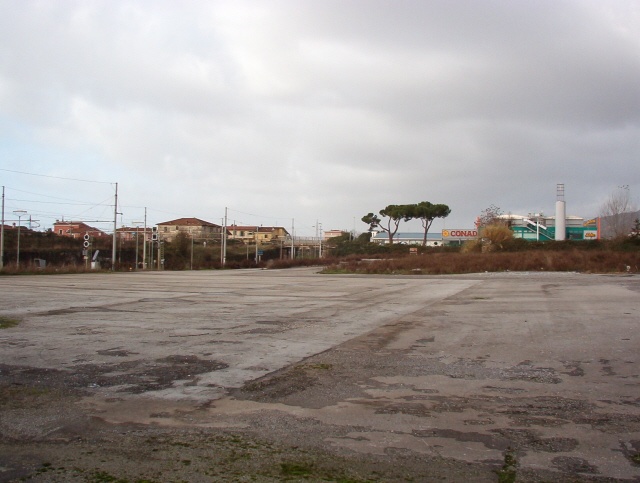 500 m
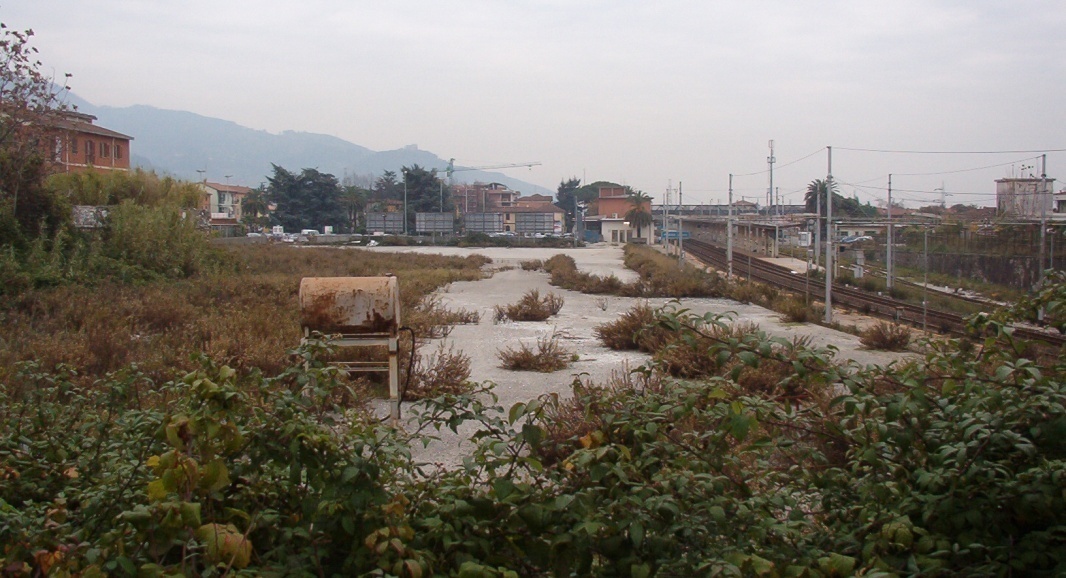 La piazza IV Novembre:
spazio sottratto alla vita sociale
Degrado urbano:
gli spazi pubblici sono diventati sempre meno vivibili
Analisi dello stato attuale
Via Carducci
Viale Stazione
LA PIAZZA IV NOVEMBRE
IL CENTRO COMMERCIALE
L’AUTOSTAZIONE
La Viabilità :
 Rotatorie e autorimessa
Il PROGETTO - Gli elementi generatori
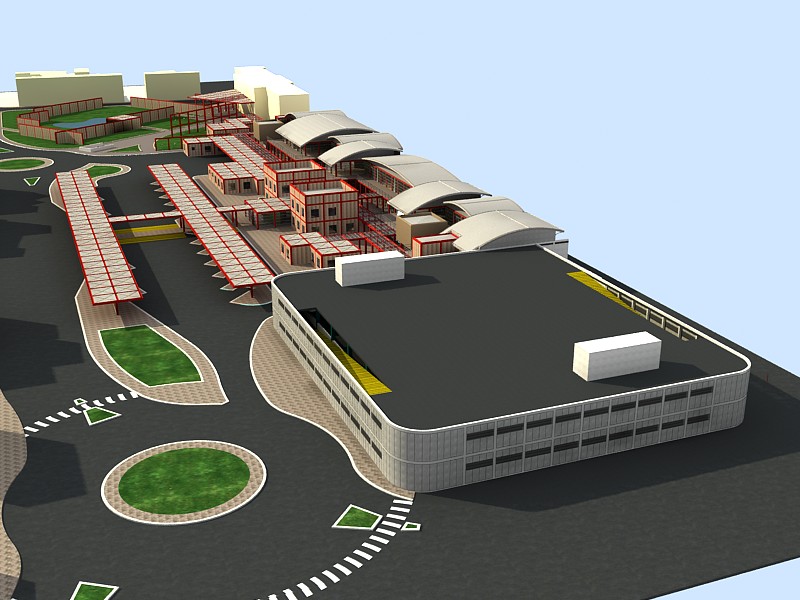 La progettazione modulare
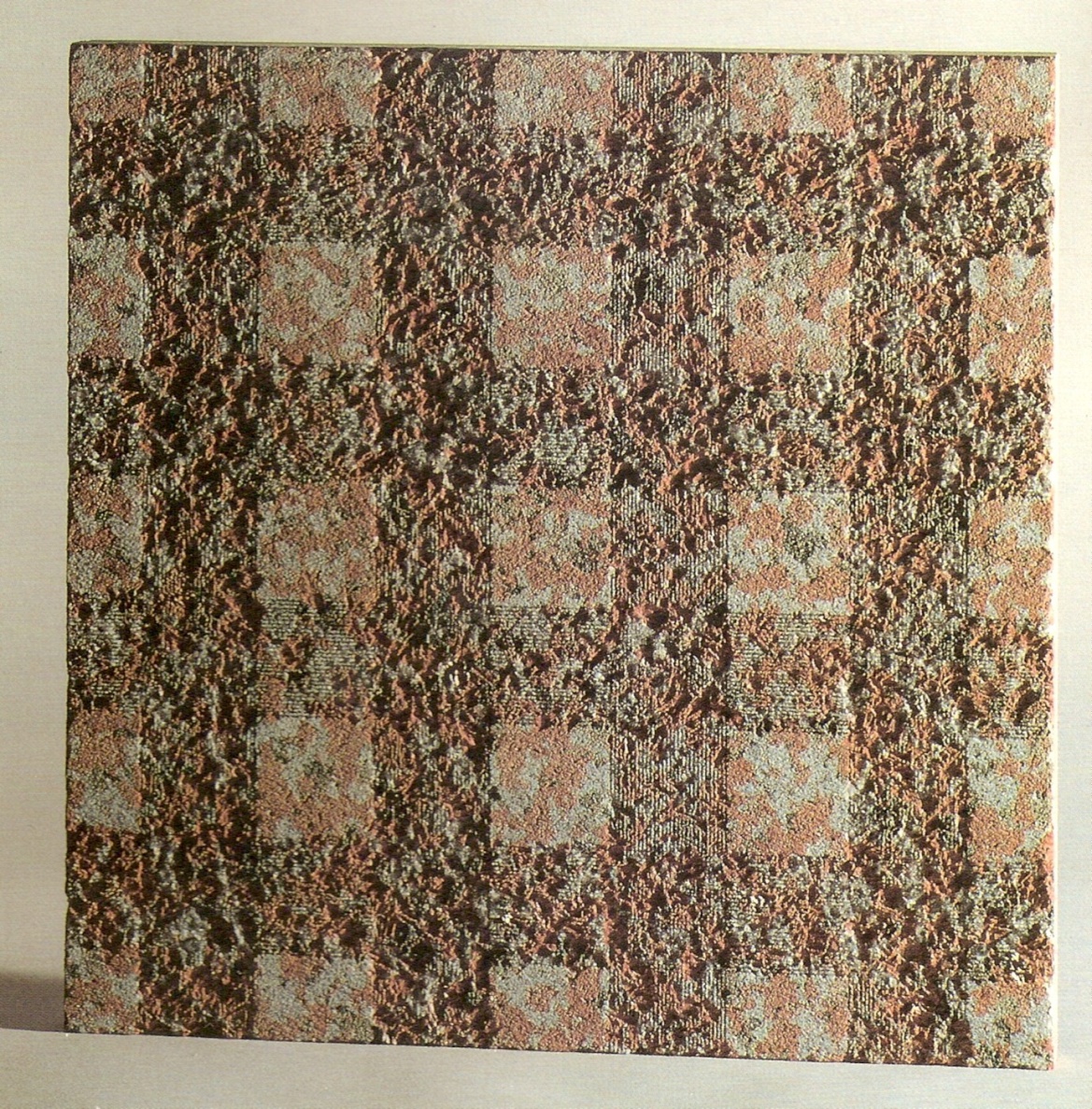 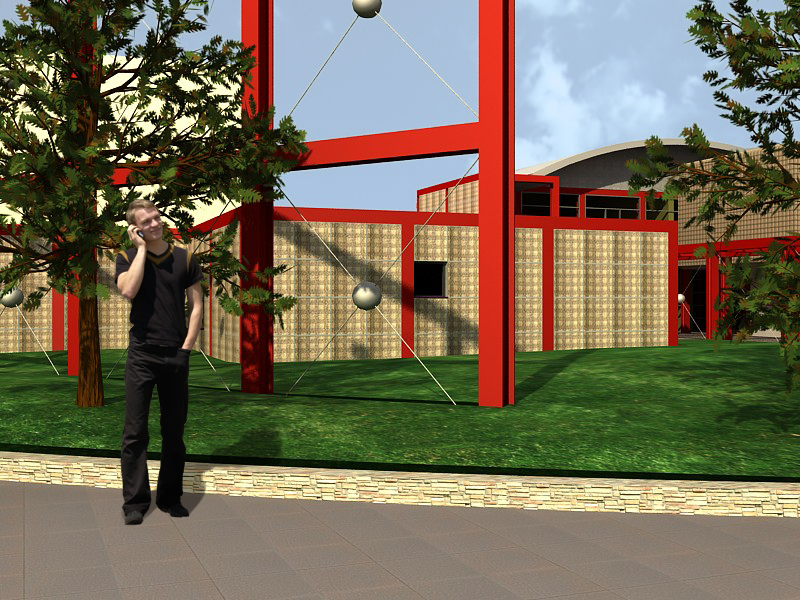 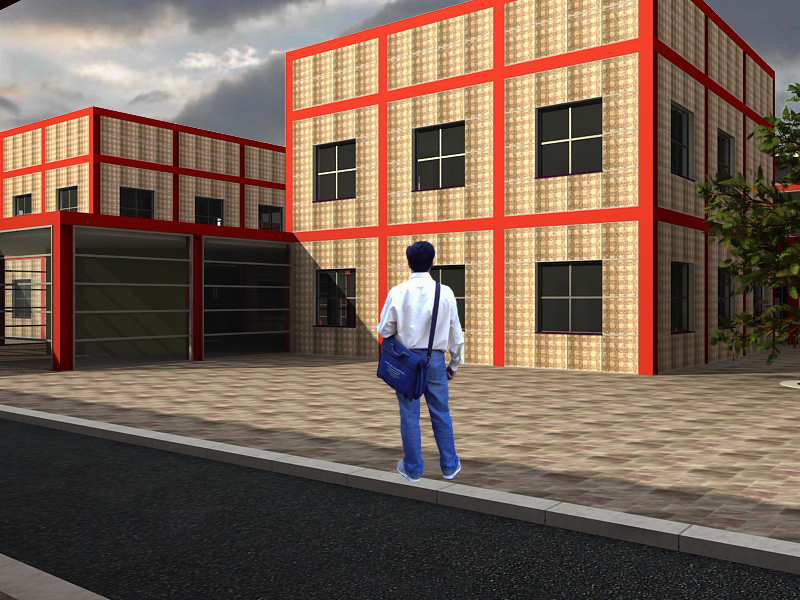 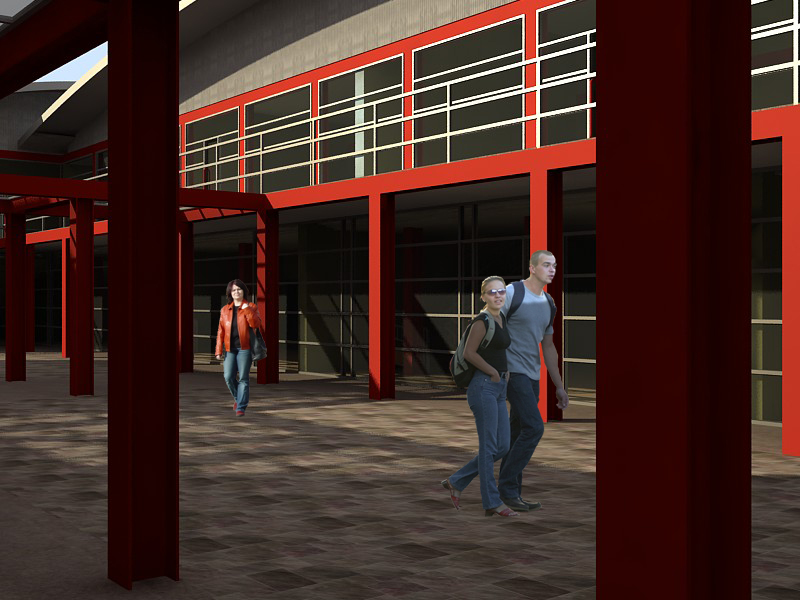 Le rotatorie
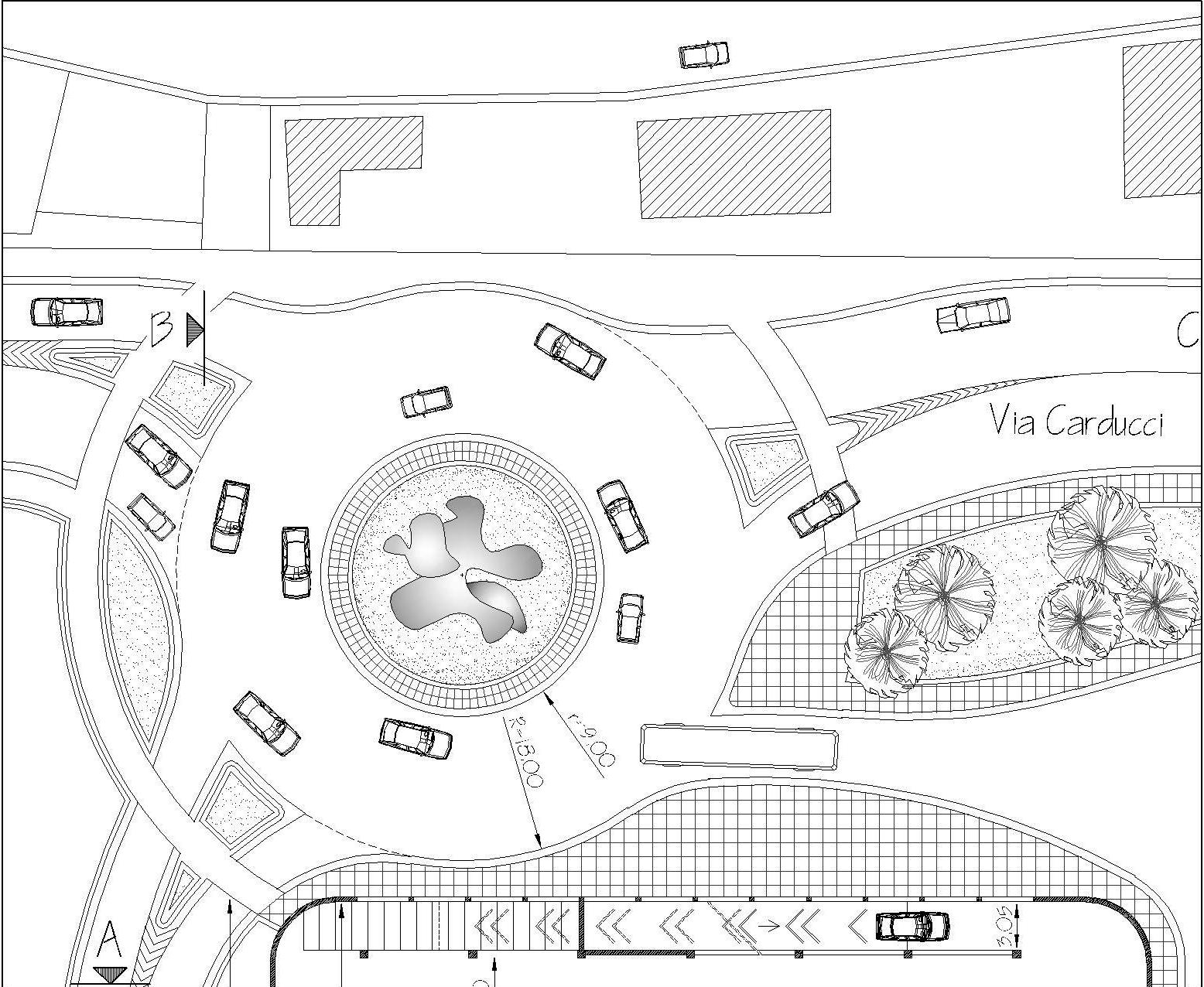 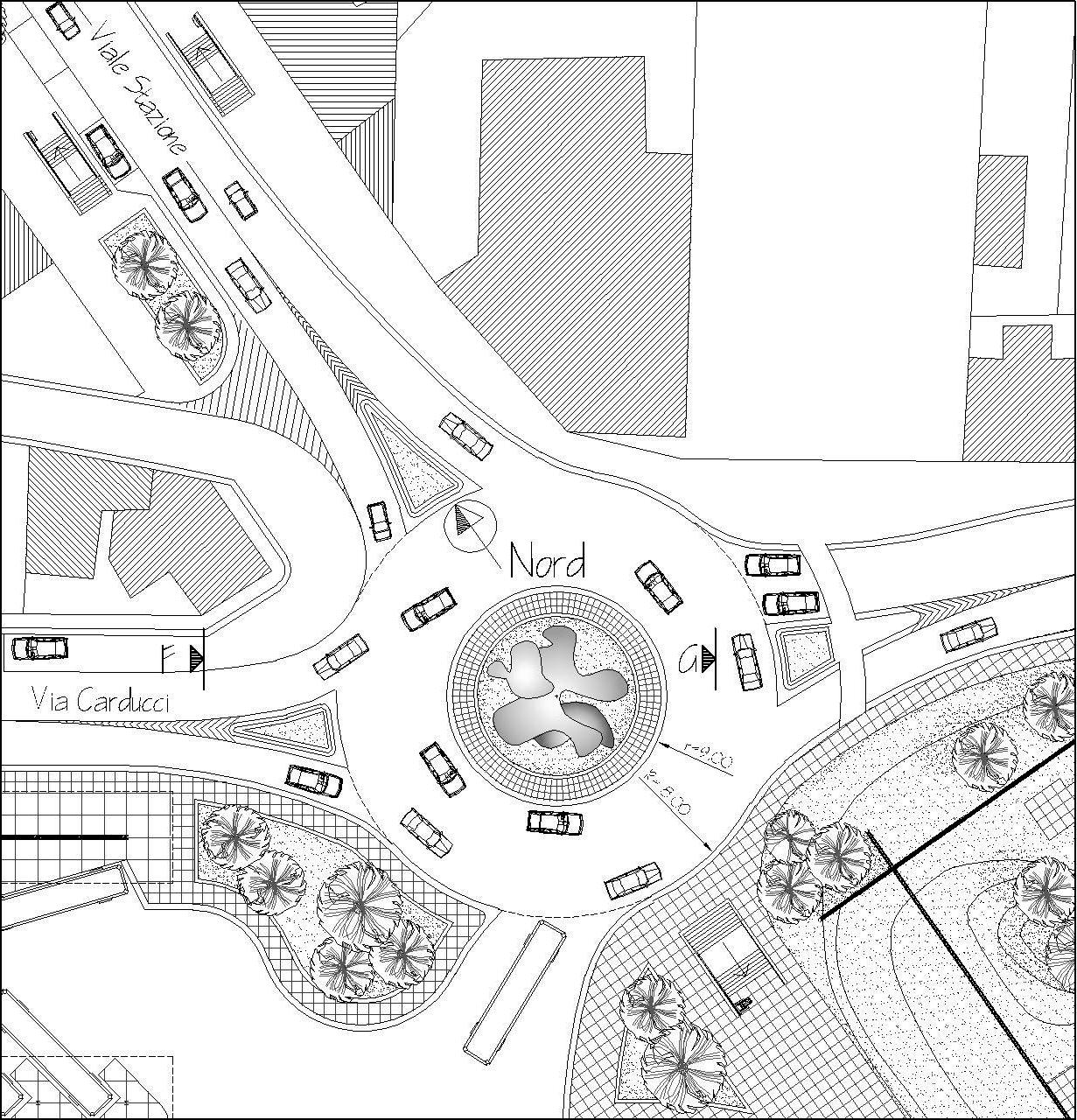 L’autorimessa
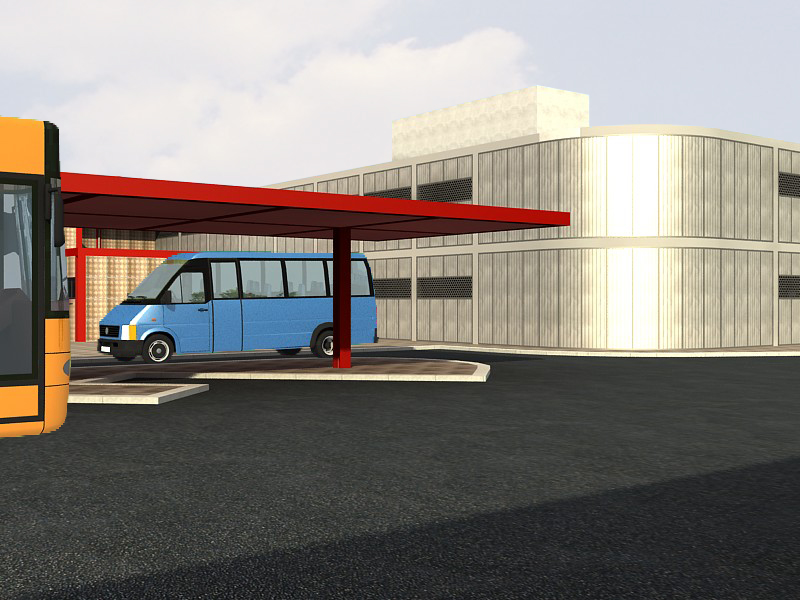 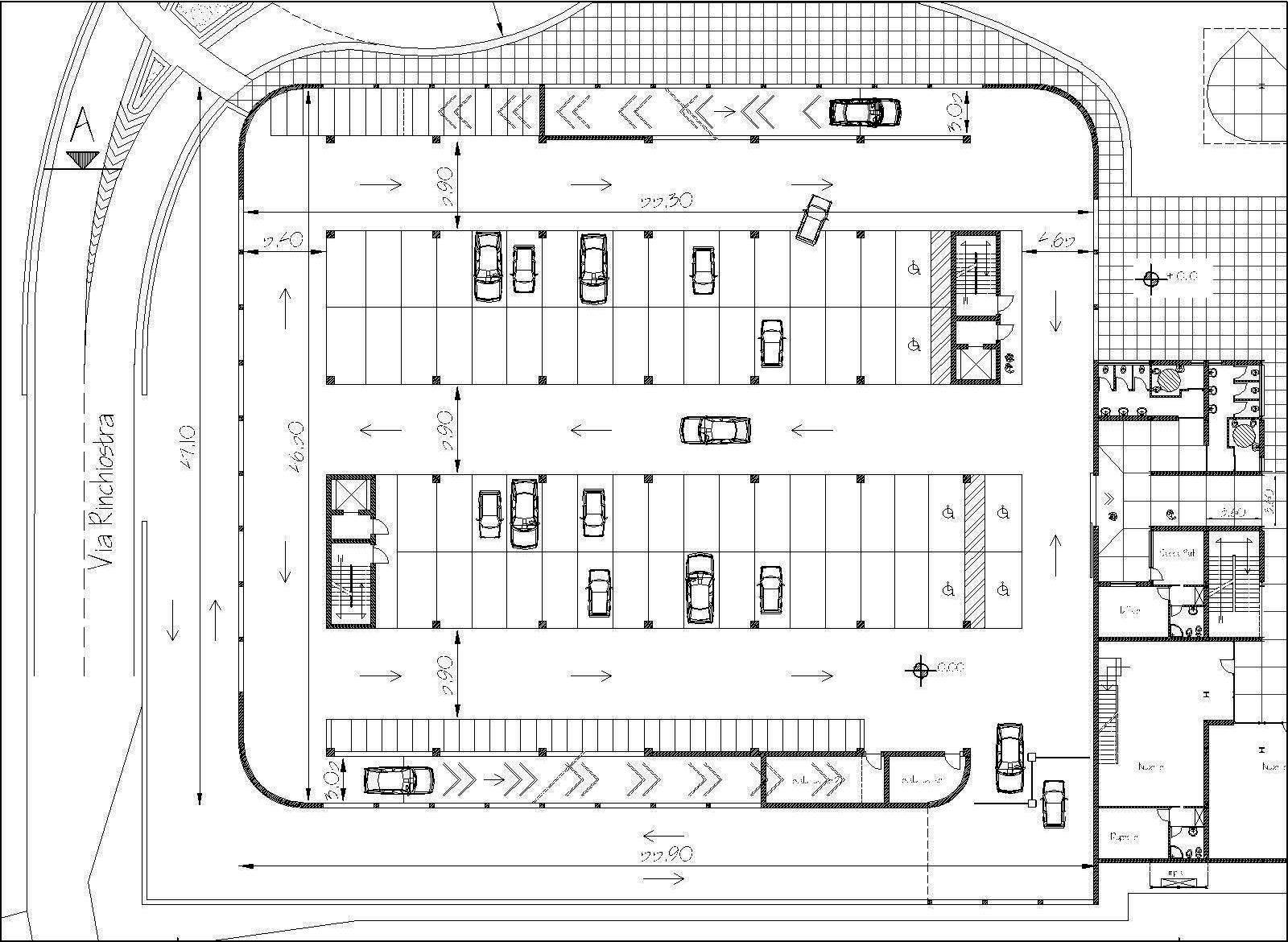 L’autostazione
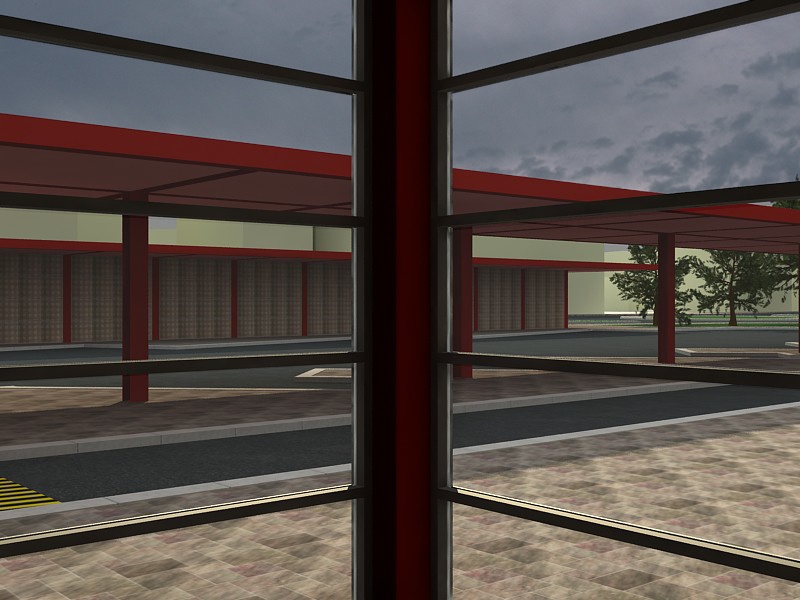 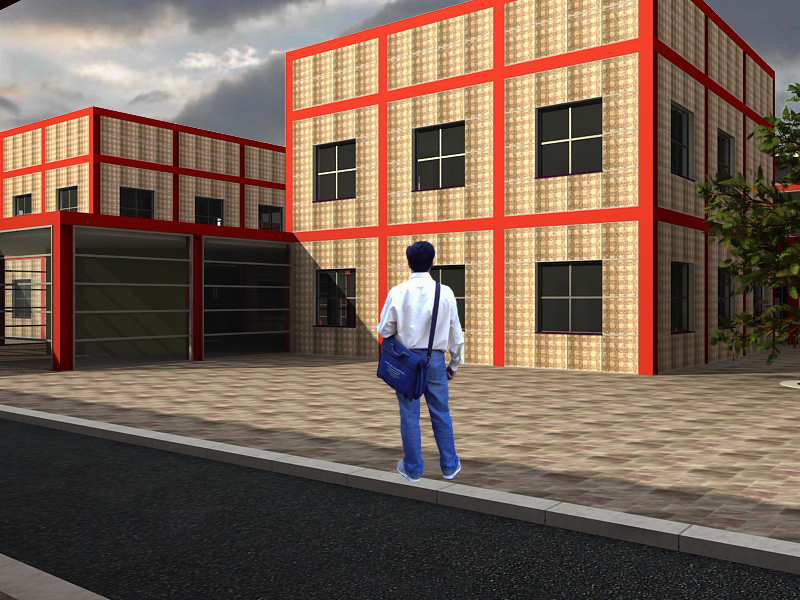 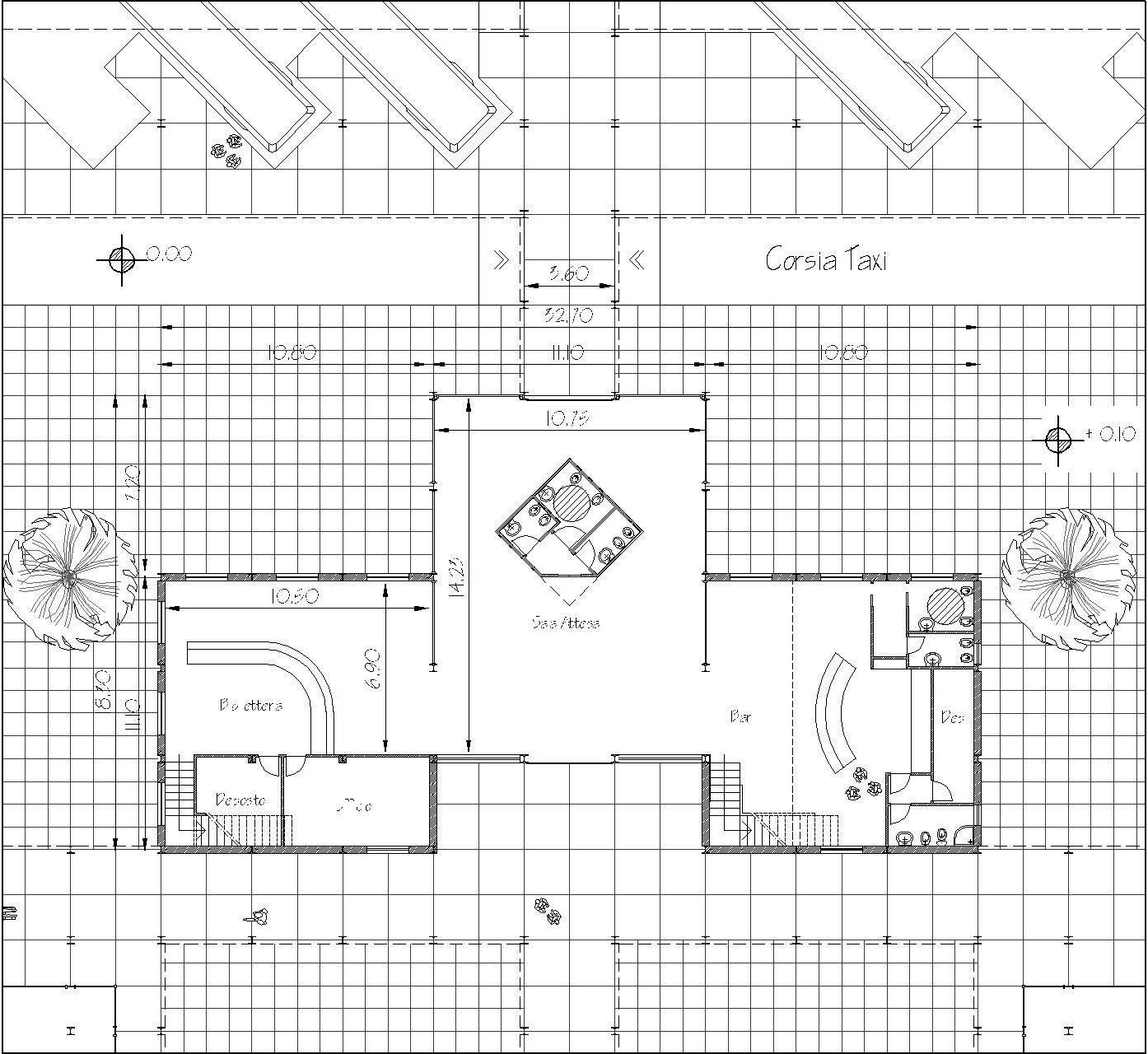 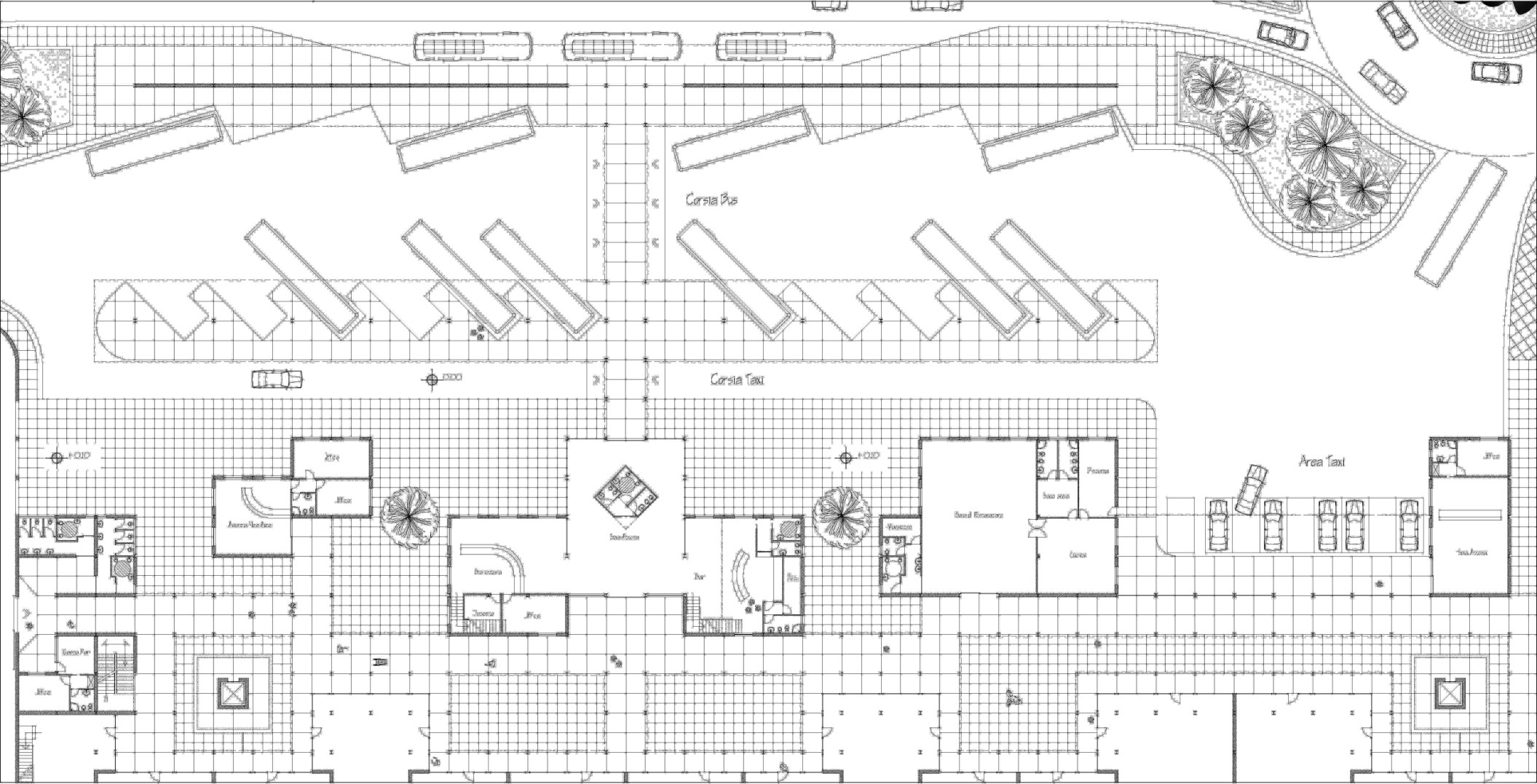 L’autostazione
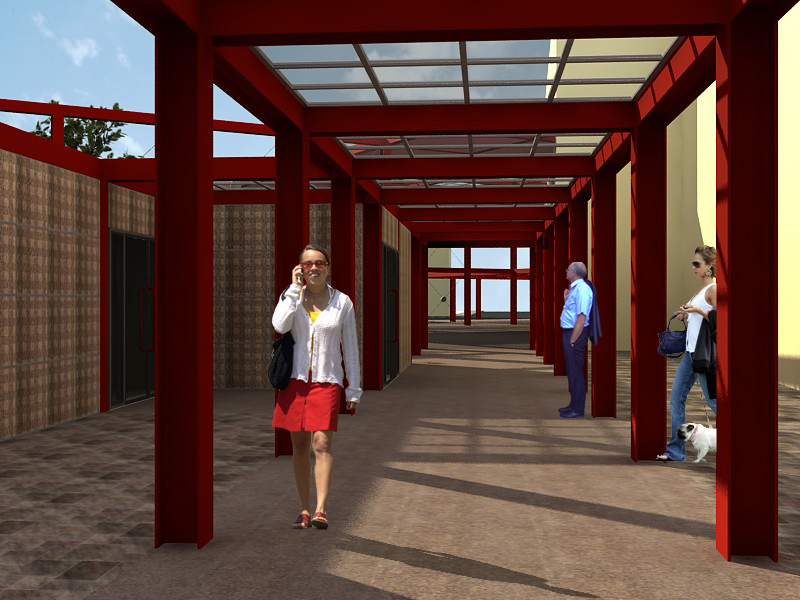 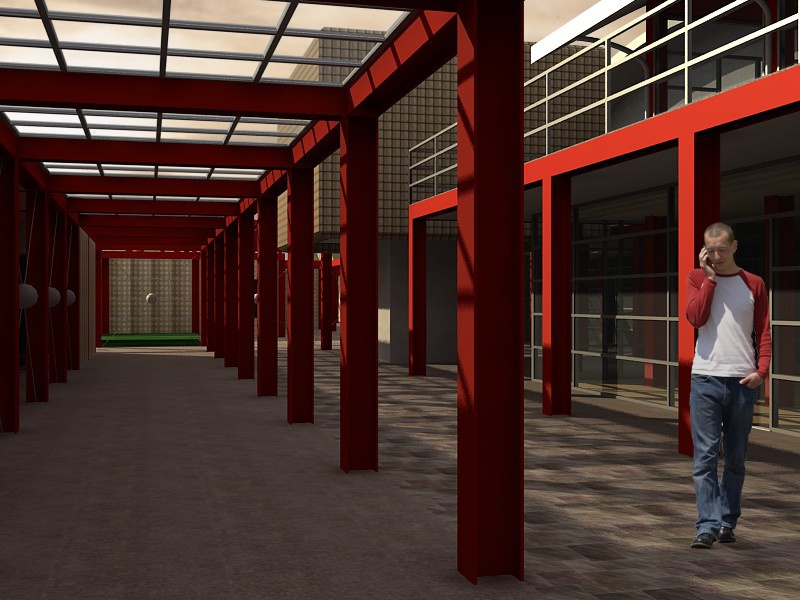 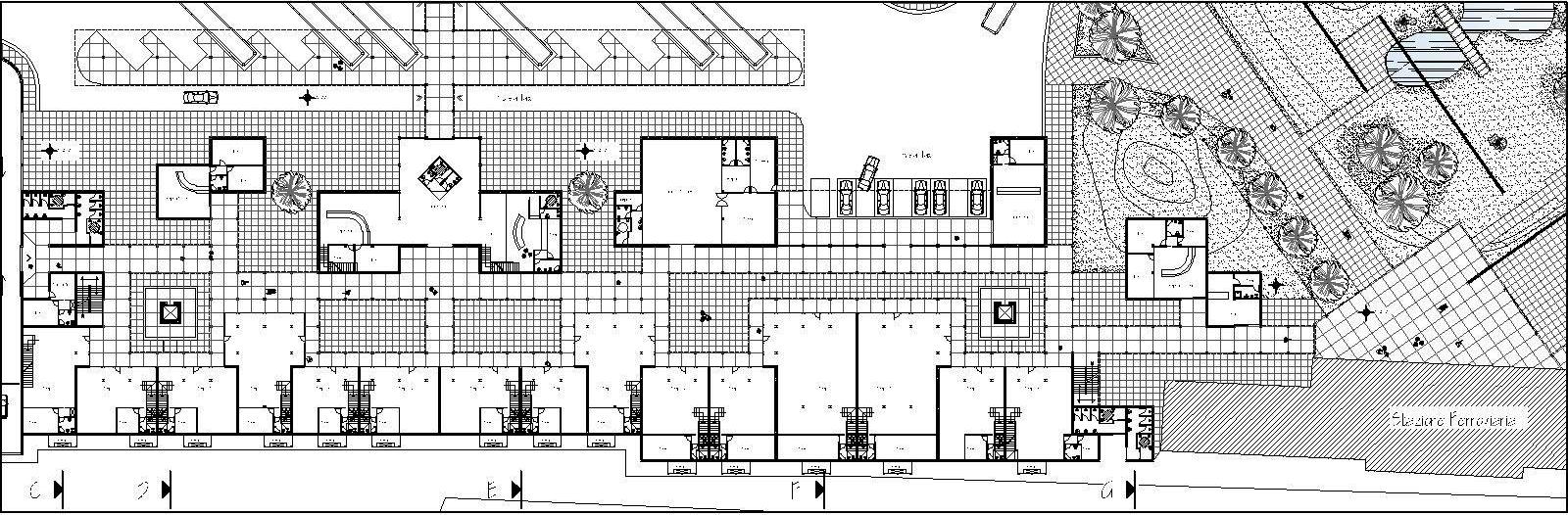 Il complesso commerciale
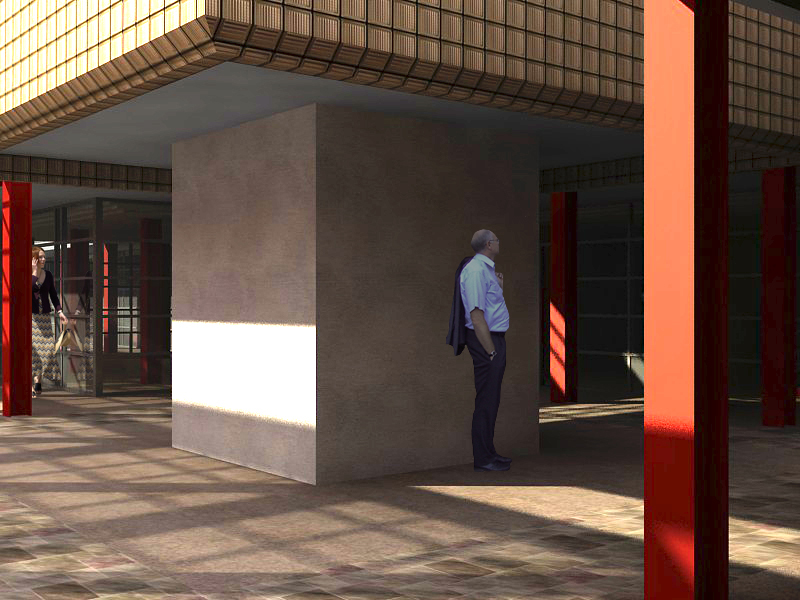 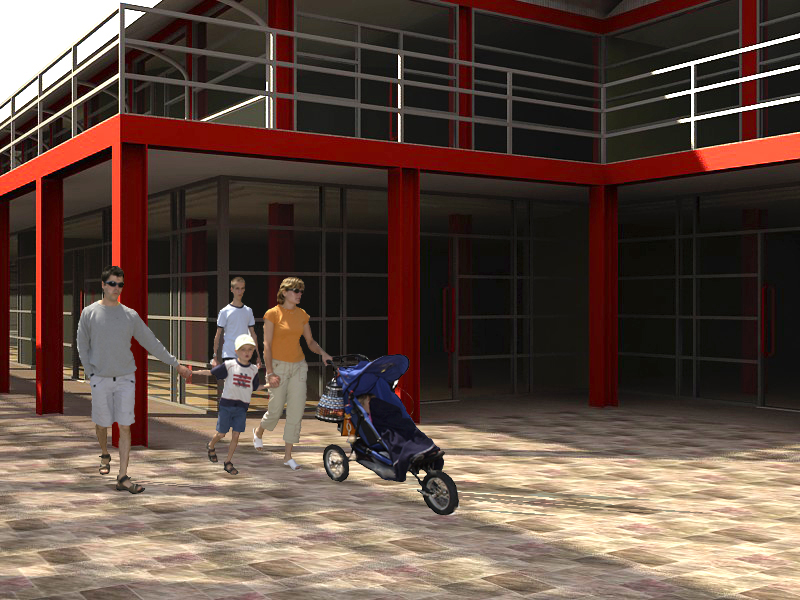 Complesso commerciale
Esazione
parcheggio
Vano 
ascensore
Nolo
auto
Biglietteria
Il centro commerciale
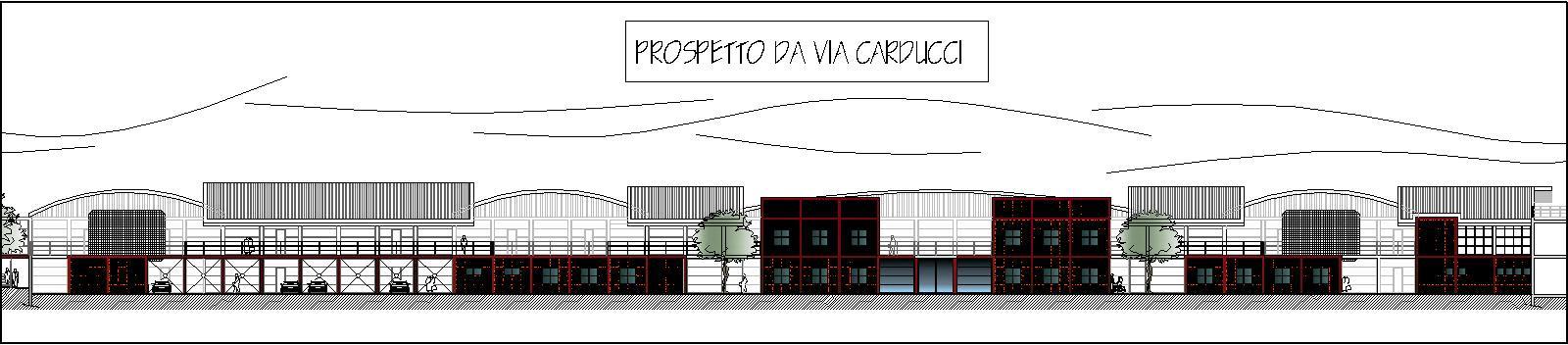 Percorso pedonale
Il complesso commerciale
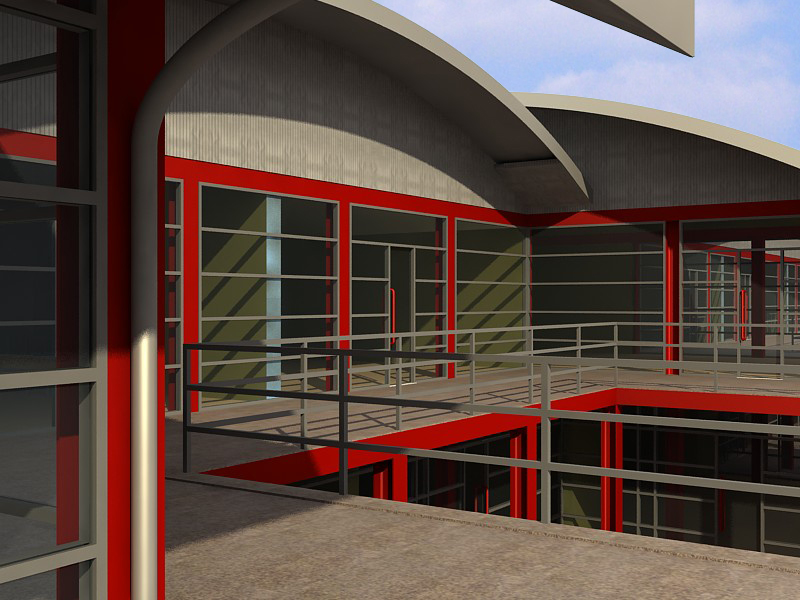 IL PARCO – GIARDINO DI PIAZZA IV NOVEMBRE
IL PERCORSO ALL’USCITA DELLA STAZIONE
La piazza IV Novembre
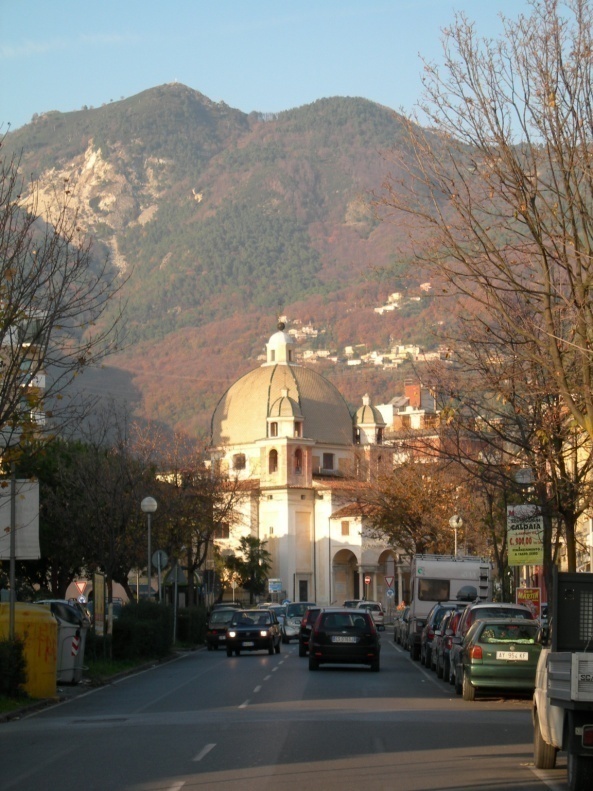 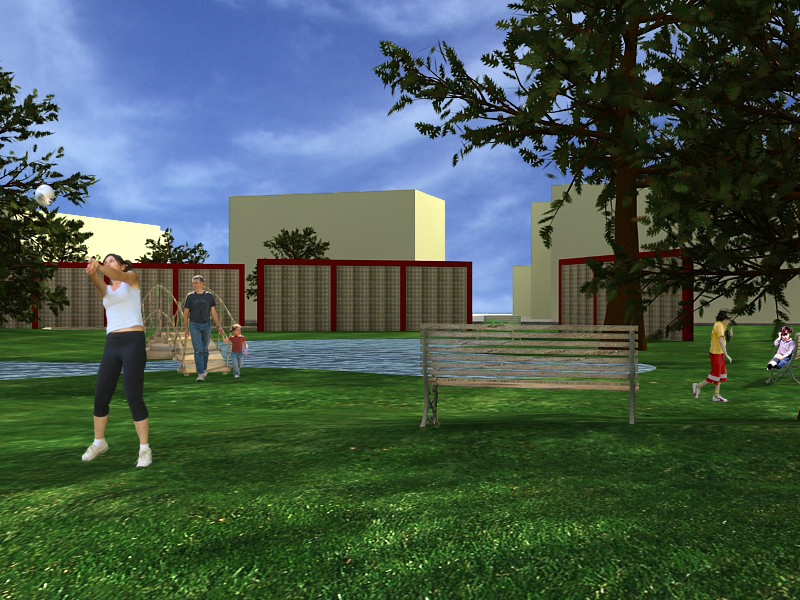 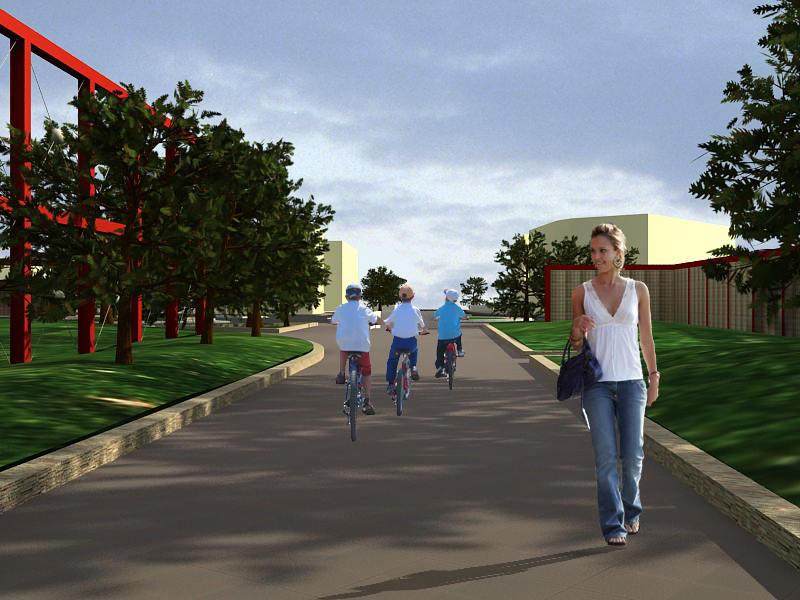 Aspetti costruttivi del centro commerciale
LA PARETE VENTILATA
Aspetti costruttivi del centro commerciale
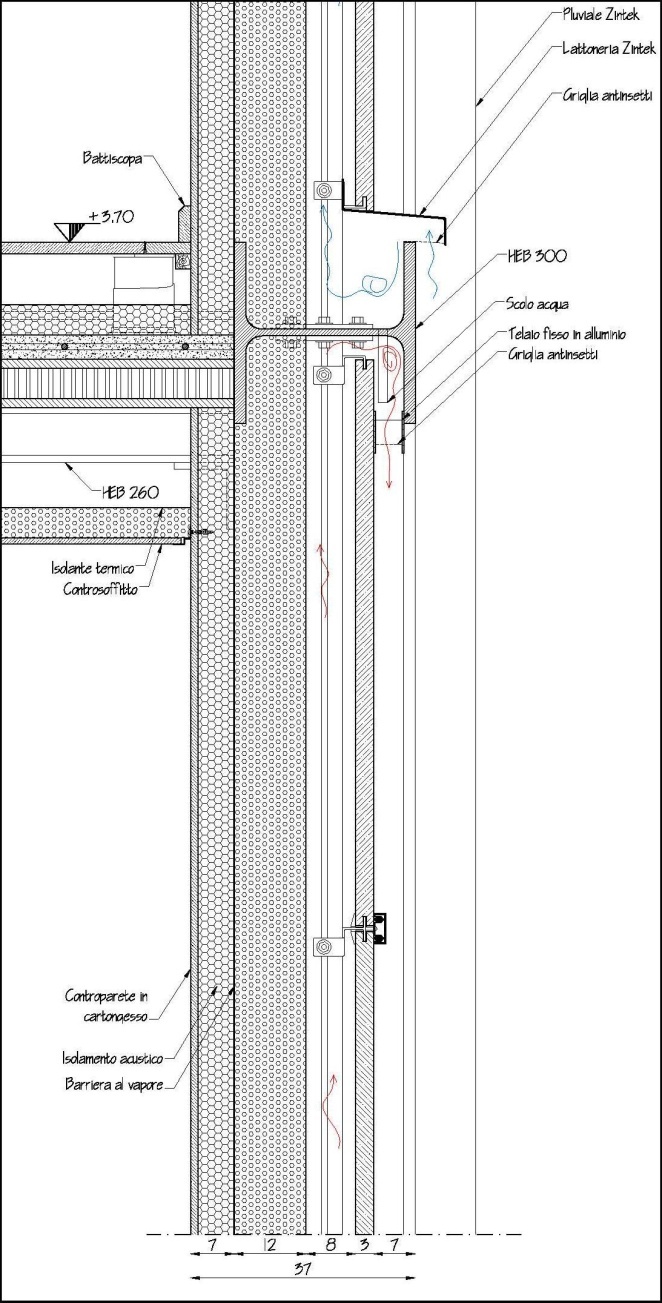 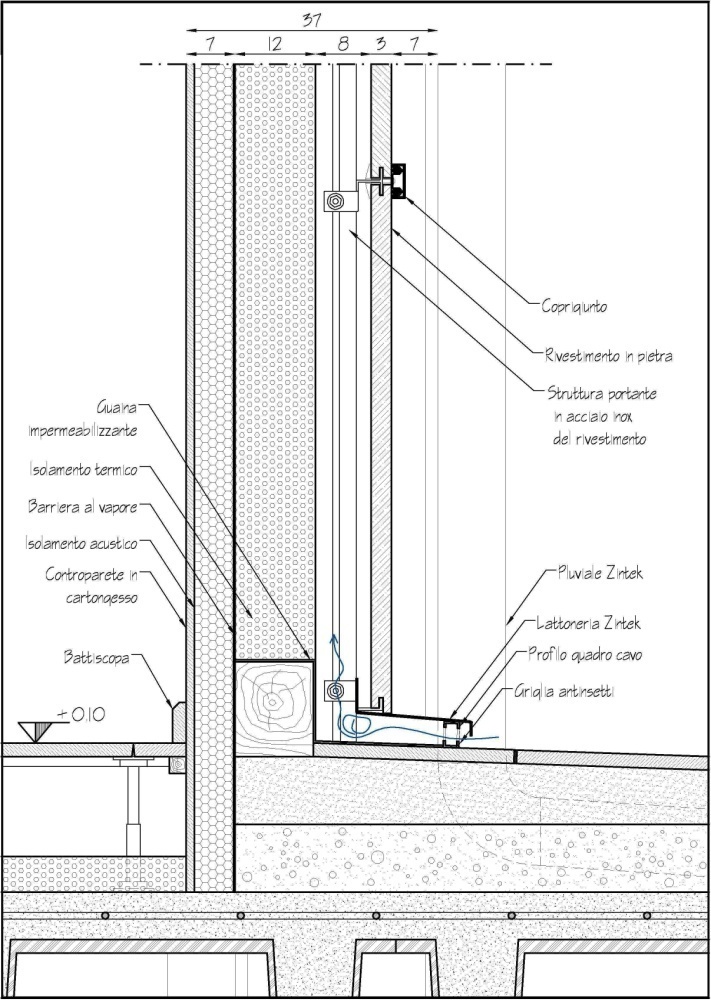 LA COPERTURA VENTILATA
Aspetti costruttivi del centro commerciale
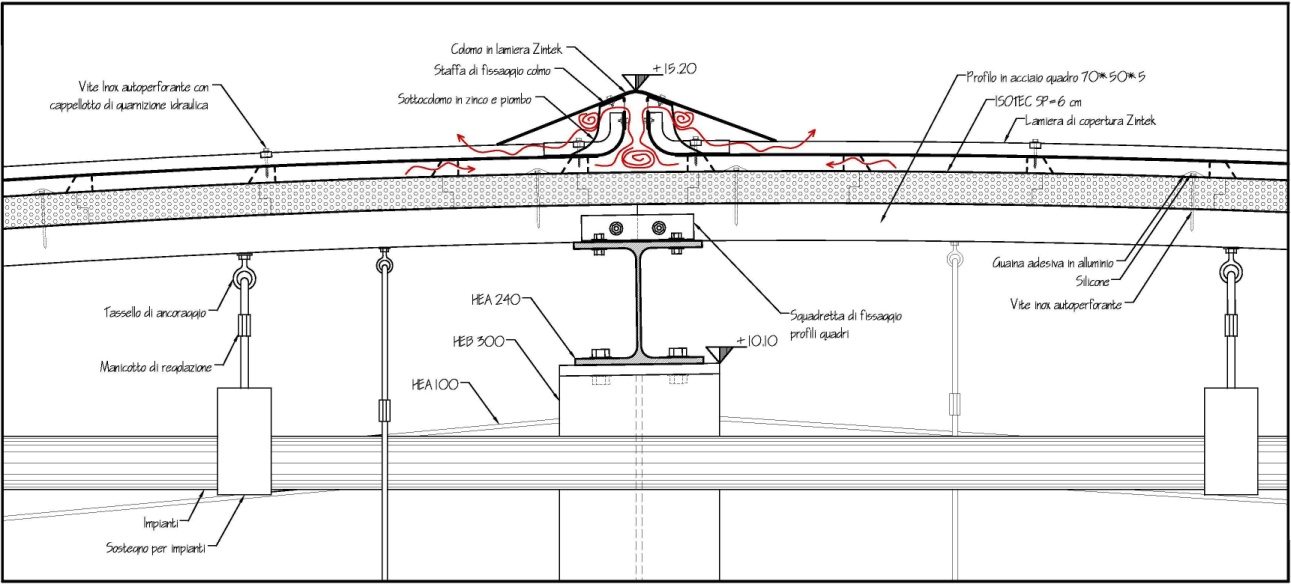 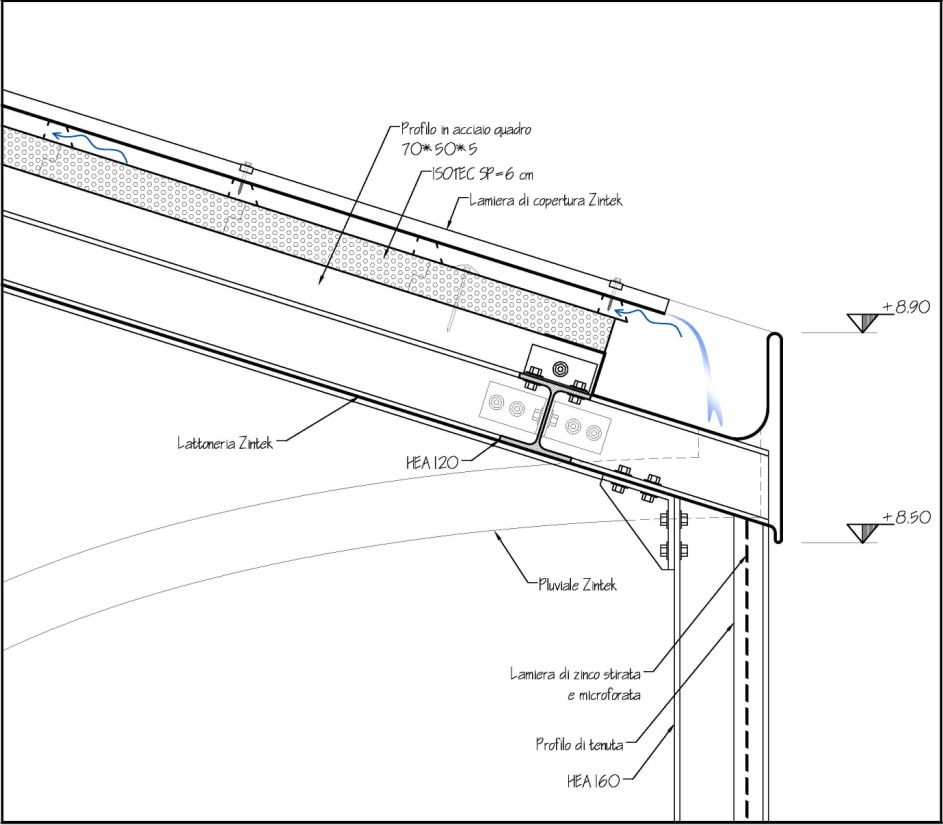 LA FLESSIBILITà DELL’EDIFICIO
Aspetti costruttivi del centro commerciale
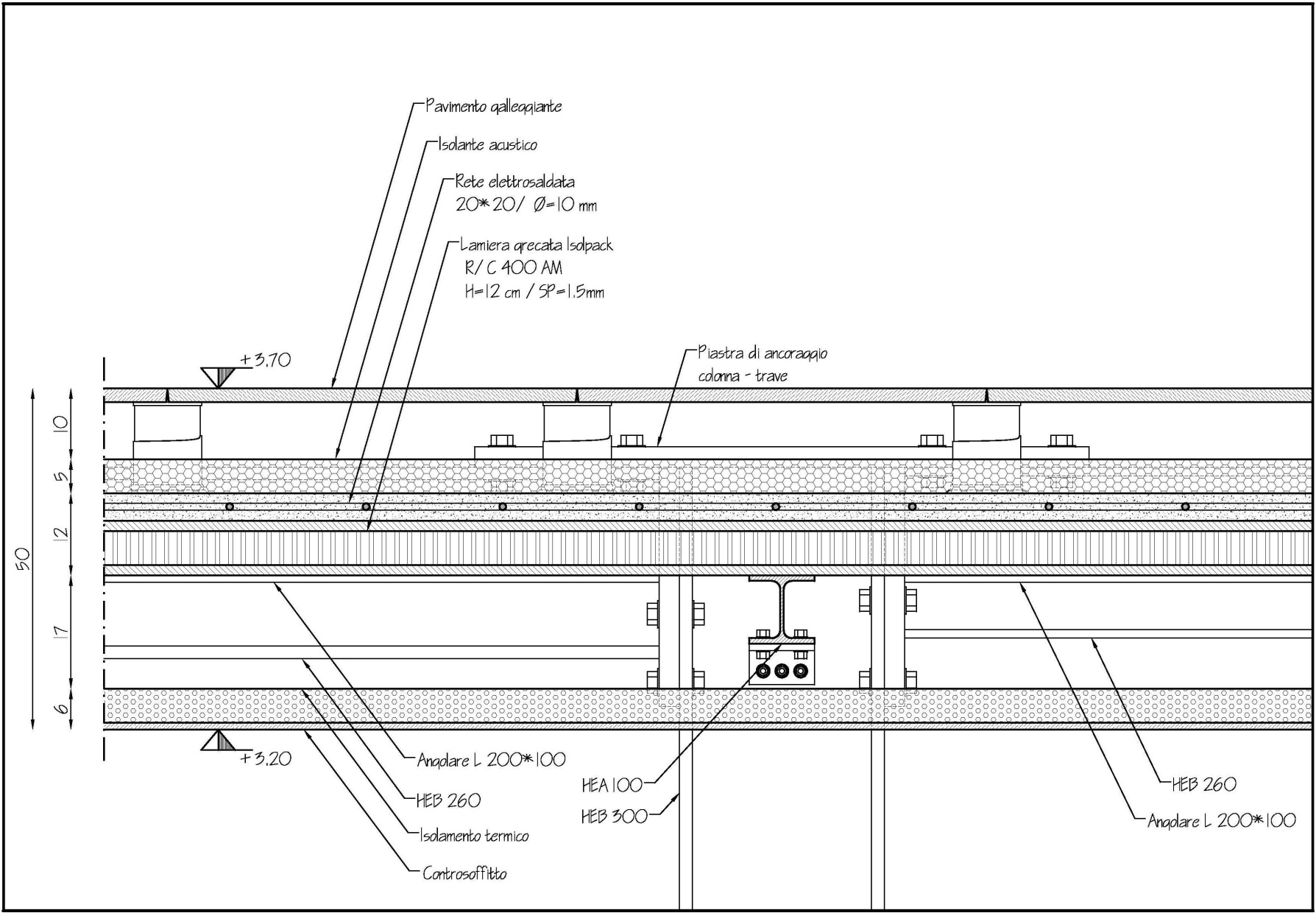 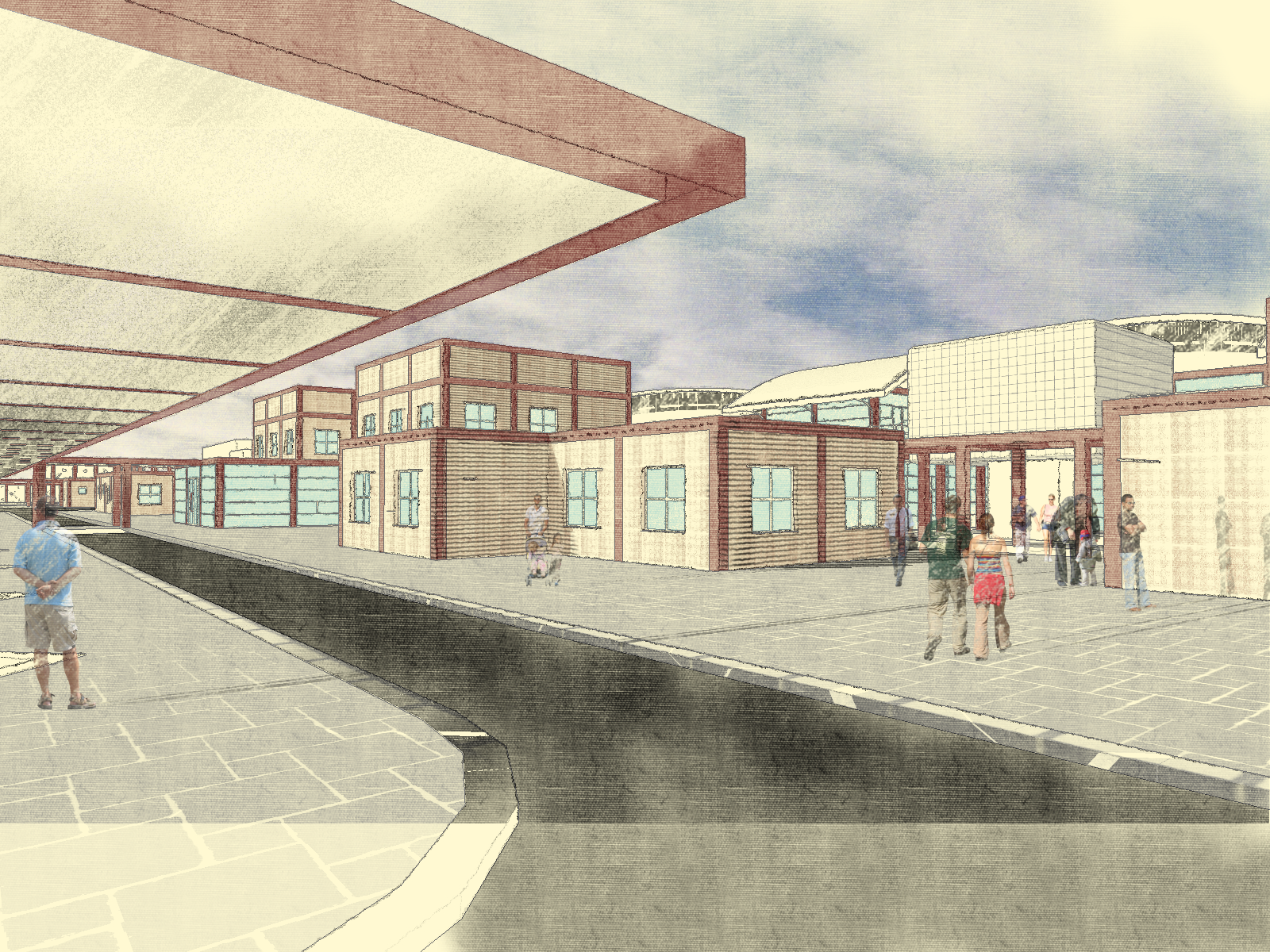 Conclusioni
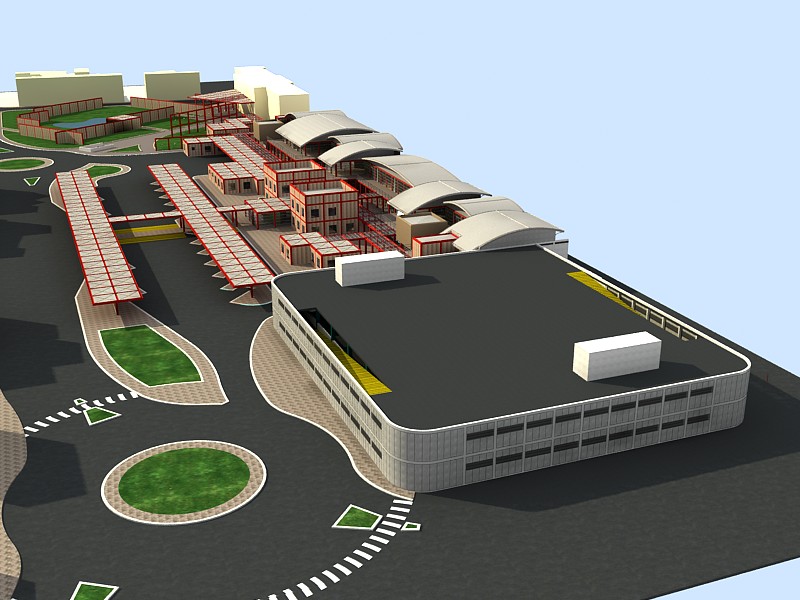